স্বাগতম সবাইকে
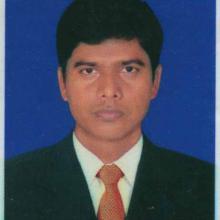 শিক্ষক পরিচিতি
পাঠ পরিচিতি
মোঃ নজরুল ইসলাম
সহকারি শিক্ষক
নিজ সরিষা সপ্রাবি
ঈশ্বরগঞ্জ, ময়মনসিংহ।
     ০১৭৩৩-১১২৯০১
শ্রেণি-  পঞ্চম
বিষয়- প্রাথমিক বিজ্ঞান
অধ্যায়- চার (বায়ু) 
পাঠ্যাংশ- বায়ু দূষণ 
সময়- ৩৫ মিনিট।
শিখনফলঃ
এ পাঠ শেষে শিক্ষার্থীরা—
৫.২.১ বায়ু দূষণের উদাহরণ দিতে পারবে।
৫.২.২ বায়ু দূষণের কারণ বলতে পারবে।
৫.৩.১ দূষিত বায়ু কীভাবে স্বাস্থ্যের জন্য ক্ষতিকর তা 
             ব্যাখ্যা করতে পারবে।
নিচের ছবিতে তোমরা কী কী দেখতে পাচ্ছ?
শব্দ দূষণ
বর্জ্য দূষণ
মানুষসৃষ্ট দূষণ
মাটি দূষণ
পানি দূষণ
বায়ু দূষণ
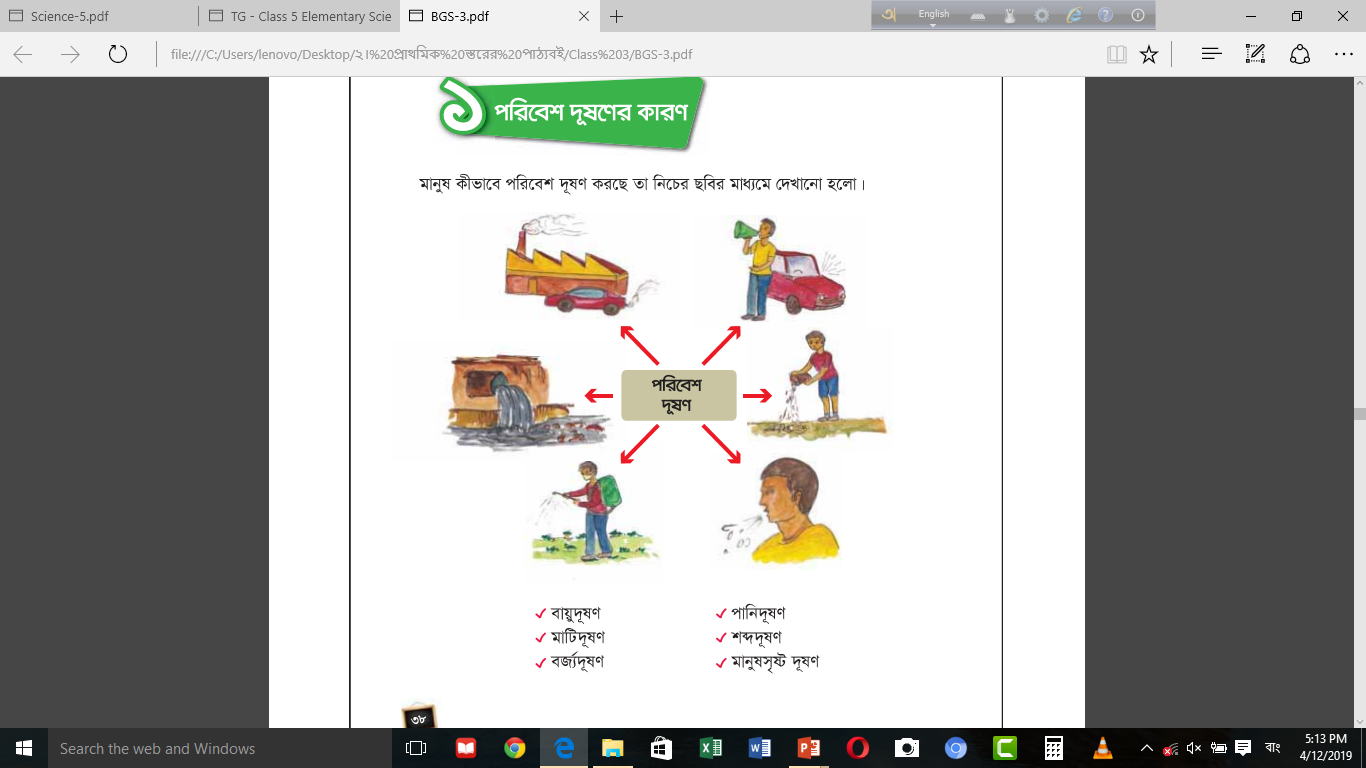 আজকের পাঠ
বায়ু দূষণ
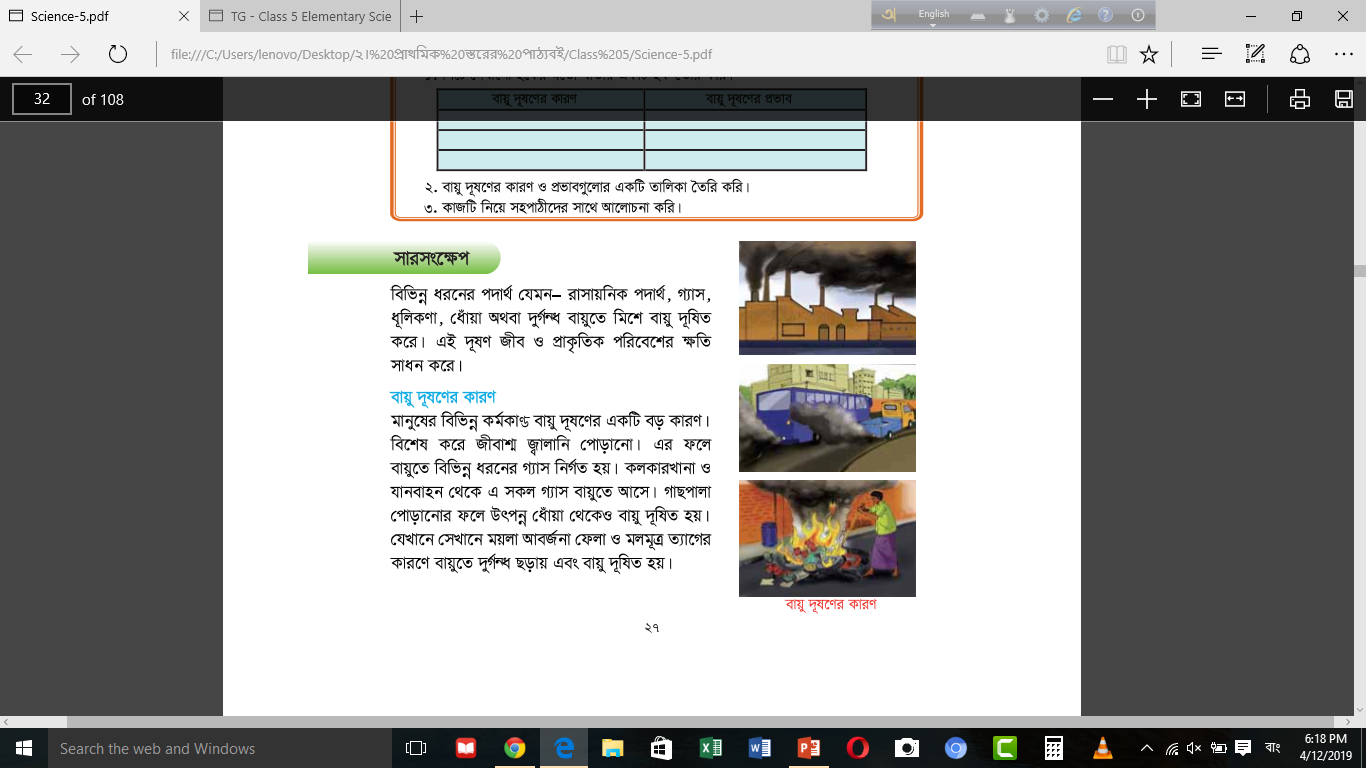 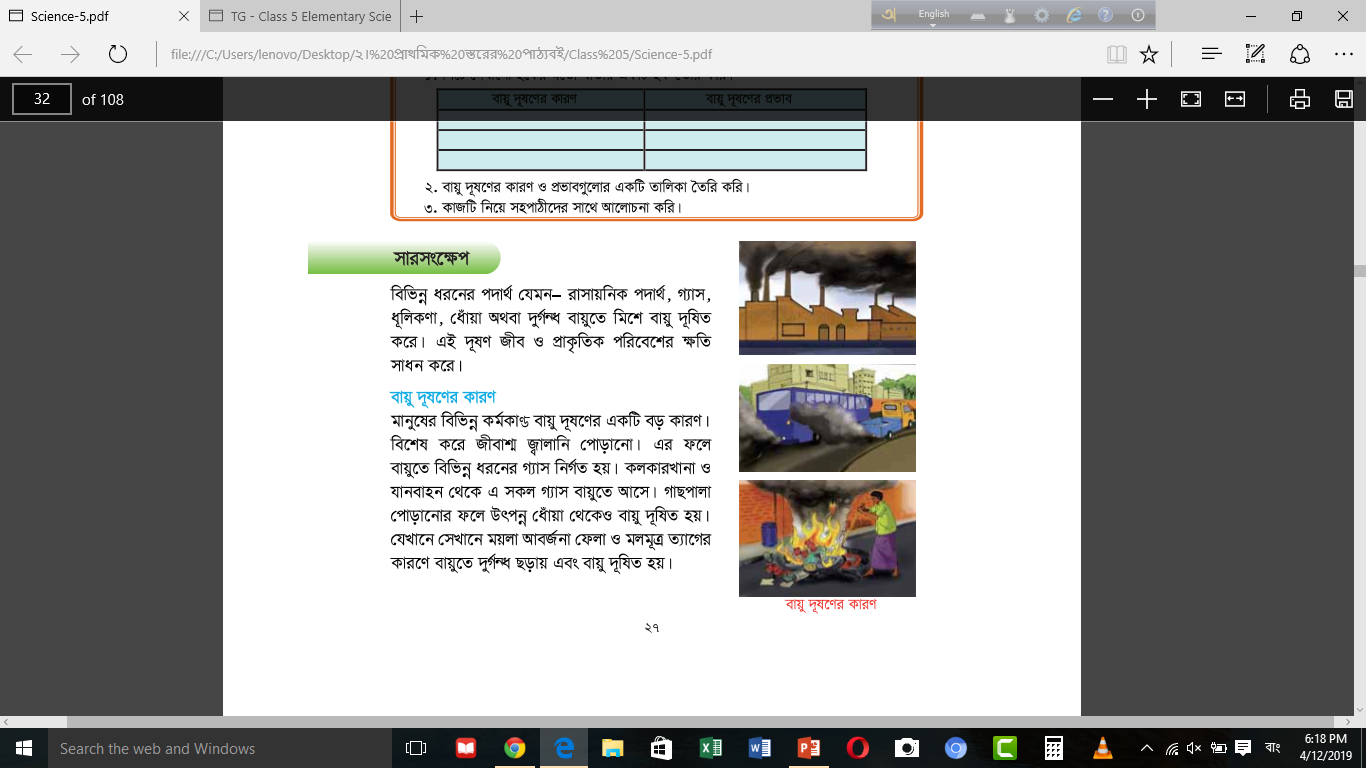 এই ছবিগুলোতে কী কী দেখতে পাচ্ছ?
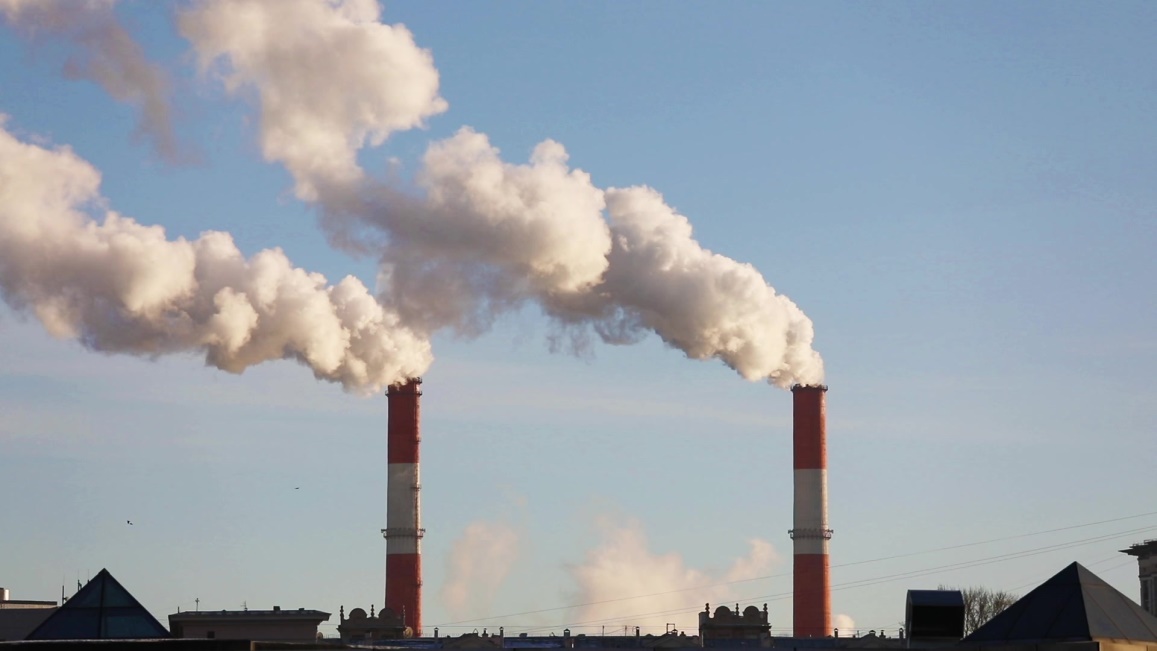 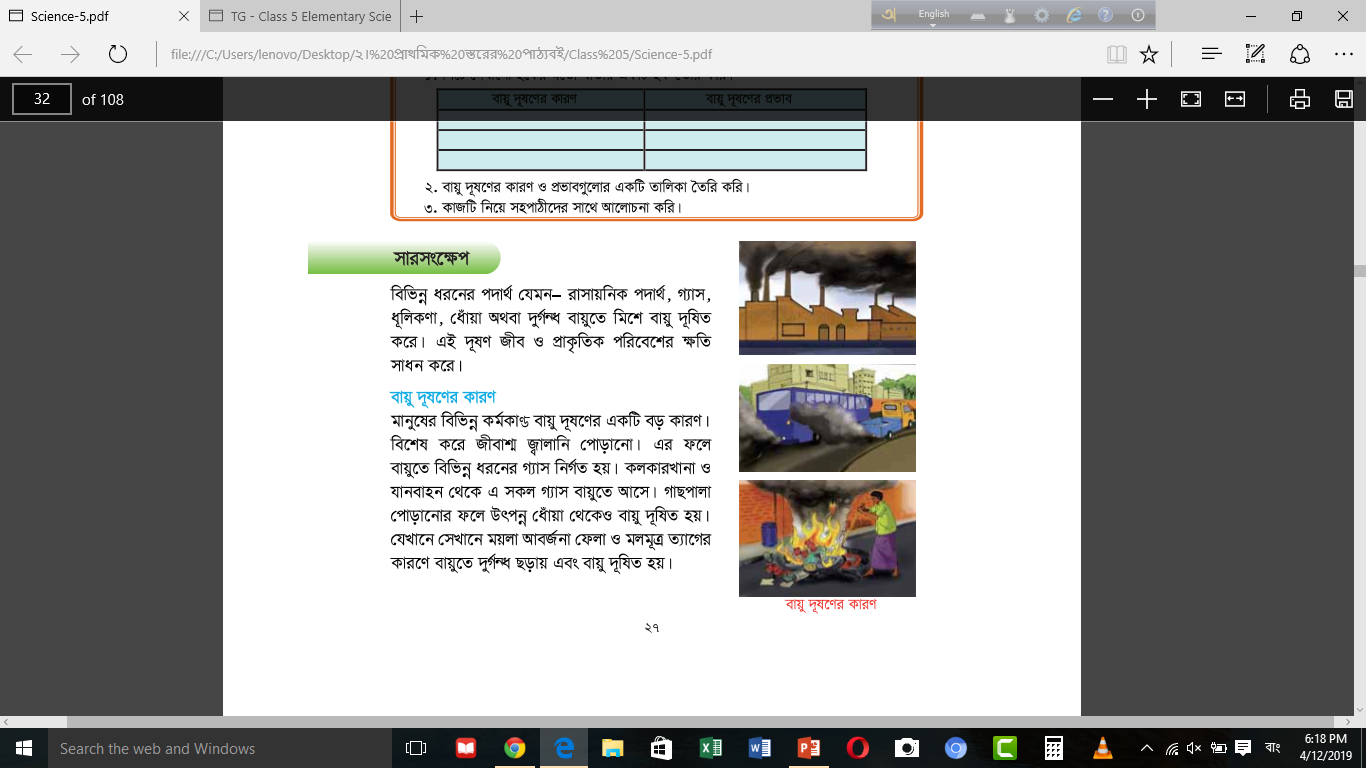 নিচের ছকটি খাতায় একে বায়ু দুষণের বিভিন্ন কারণগুলোর তালিকা কর।
একক কাজ
এছাড়াও তোমার জানা মতে আর কী কী উপায়ে বায়ু দূষণ হতে পারে- তা লেখ।
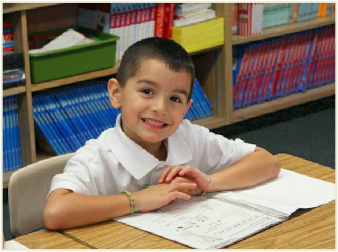 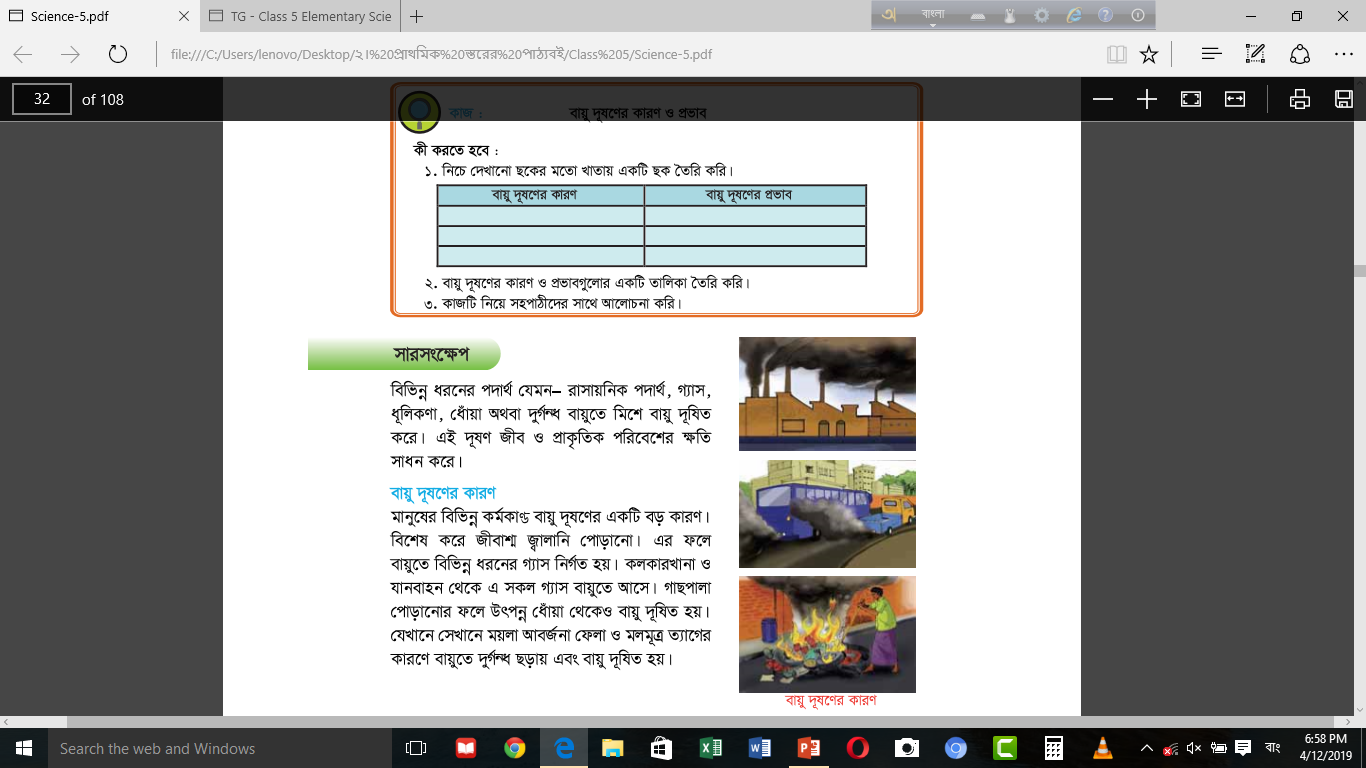 ১
২
৩
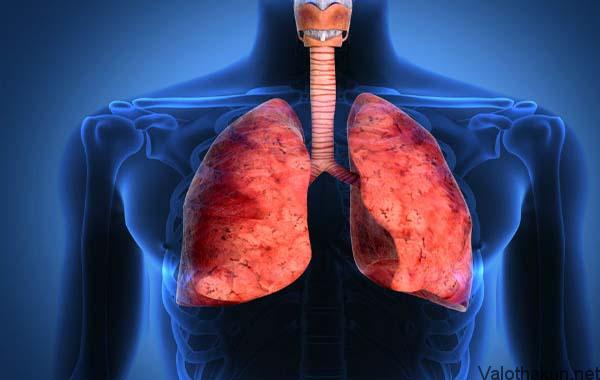 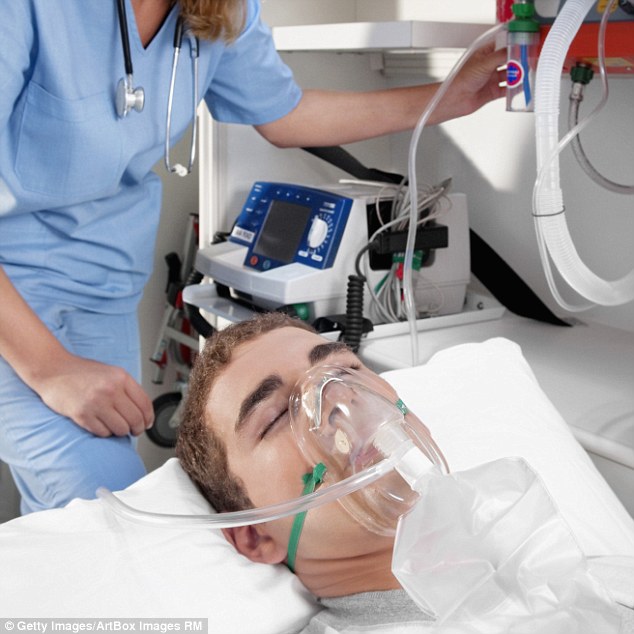 ২ মিনিট
জোড়ায় কাজ
ছবি গুলো দেখ ও একা একা  চিন্তা  করো।
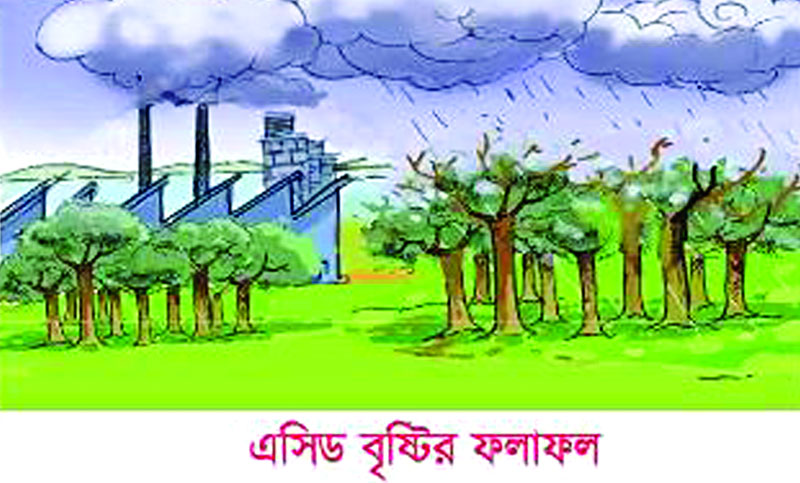 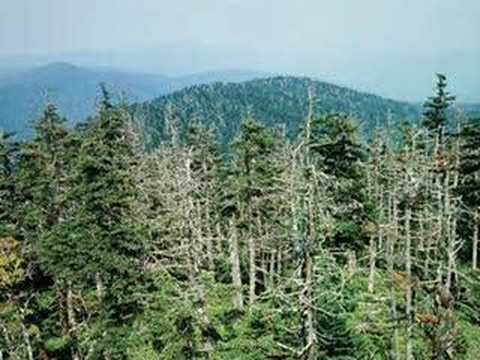 বায়ু দূষণের ফলে মানব দেহে কী কী ধরণের ক্ষতি হচ্ছে?
বায়ু দূষণ পরিবেশের কী কী ক্ষতি করছে?
চল নিজেকে যাচাই করি......
নিচের কোনটি বায়ু দূষণের অন্যতম কারণ?
খ) অনাবৃষ্টি
ক) অতিরিক্ত সার প্রয়োগ
গ) যানবাহনের ধোঁয়া
ঘ) কীটনাশক প্রয়োগ
দুঃখিত। উত্তরটি ভুল।
আবার চেষ্টা করো।
অভিনন্দন! উত্তরটি সঠিক।
প্রশ্নে ফিরে যাও
পরবর্তী প্রশ্নে যাও
২) বায়ু দূষণের ফলে পরিবেশের কোন ক্ষতিটি উল্লেখযোগ্য?
      ক) পশুপাখি মারা যাচ্ছে 		 খ) পৃথিবীর উষ্ণতা বৃদ্ধি বাড়ছে 
      গ) কলকারখানা কমছে 		 ঘ) অধিক বৃষ্টি হচ্ছে
উত্তরঃ

পাঠ্য বইয়ের সাথে সংযোগ

তোমার বিজ্ঞান বইয়ের ২৭ পৃষ্ঠা বের কর।
সরব পাঠ
দলগত পাঠ
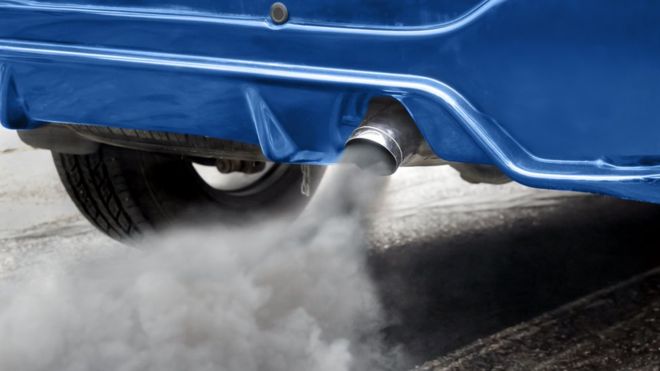 দলীয় কাজ
দল-১) বায়ু দূষণের কারণ গুলো লেখ।
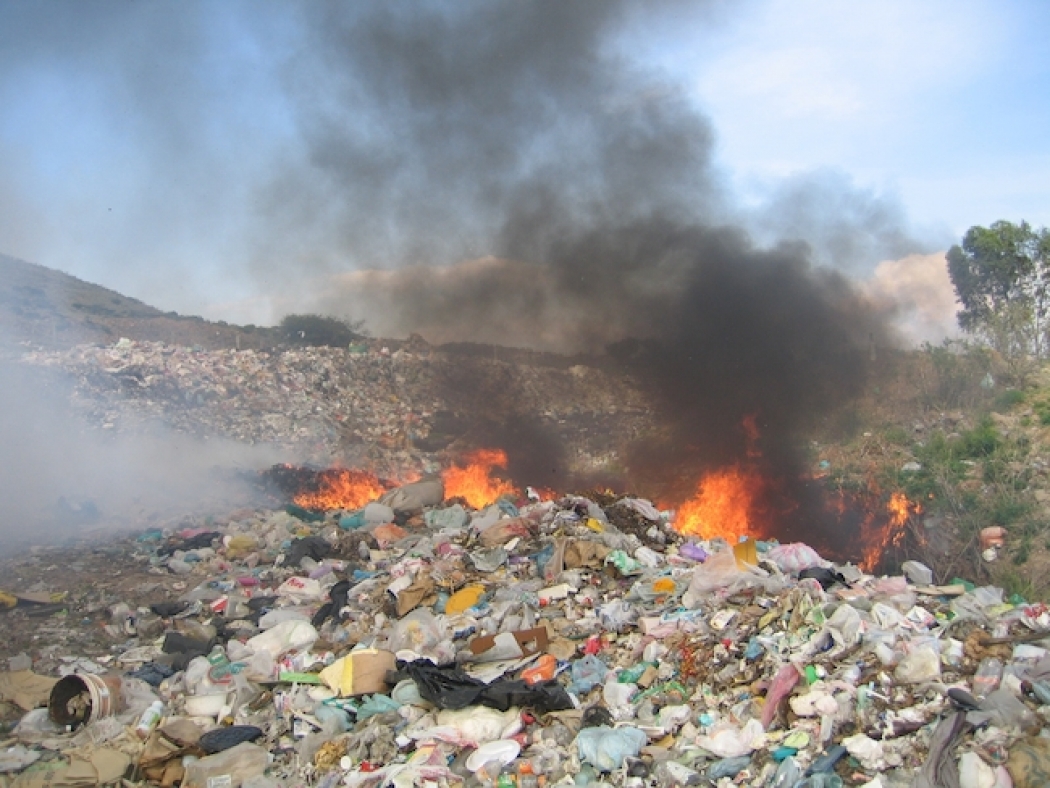 দল-২) বায়ু দূষণের ফলে মানব দেহে কী কী সমস্যা হয়ে থাকে?
মূল্যায়ন
(ছোট ছোট প্রশ্নের মাধ্যমে)
প্রশ্ন-১) বায়ু দূষণের কারণগুলো কী কী?
প্রশ্ন-২) বায়ু দূষণের প্রভাবগুলো কী কী?
প্রশ্ন-৩) বায়ু দূষণের ফলে মানুষের স্বাস্থ্যের কী ক্ষতি হয়?
বা ড়ি র   কা জ
তোমাদের বাড়ির আশেপাশে কীভাবে বায়ু দূষণ ঘটে তা পাঁচটি বাক্যে লিখে আনবে।
সবাইকে
ধন্যবাদ